SAUGIAI Į MOKYKLĄ, SAUGIAI Į NAMUS
Priešmokyklinės gr. „Pelėdžiukų“ komanda
Priešmokyklinio ugdymo mokytojos: Aušra Zumienė
Violeta Kartanienė
VAIZDO ĮRAŠAS
IŠVYKA Į SAUGAUS EISMO KLASĘ
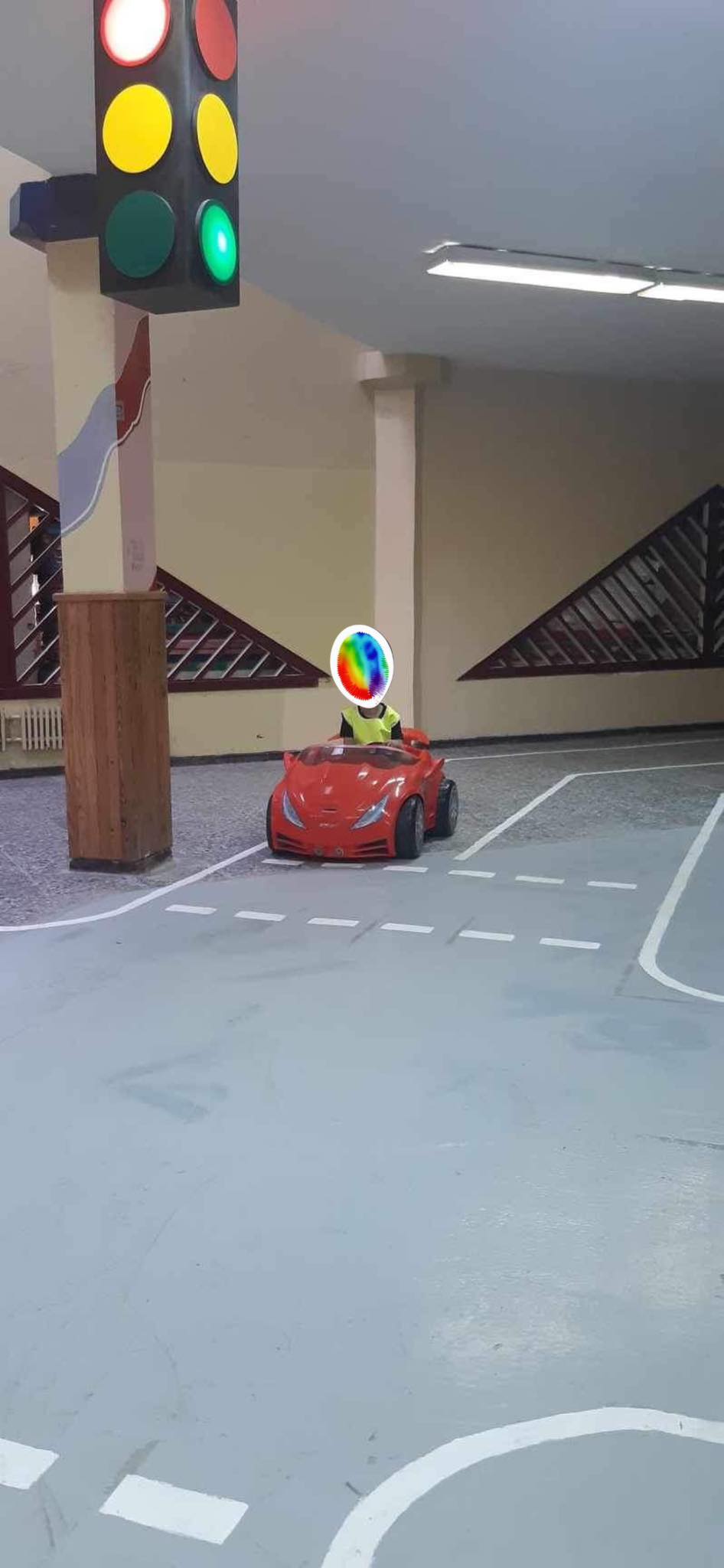 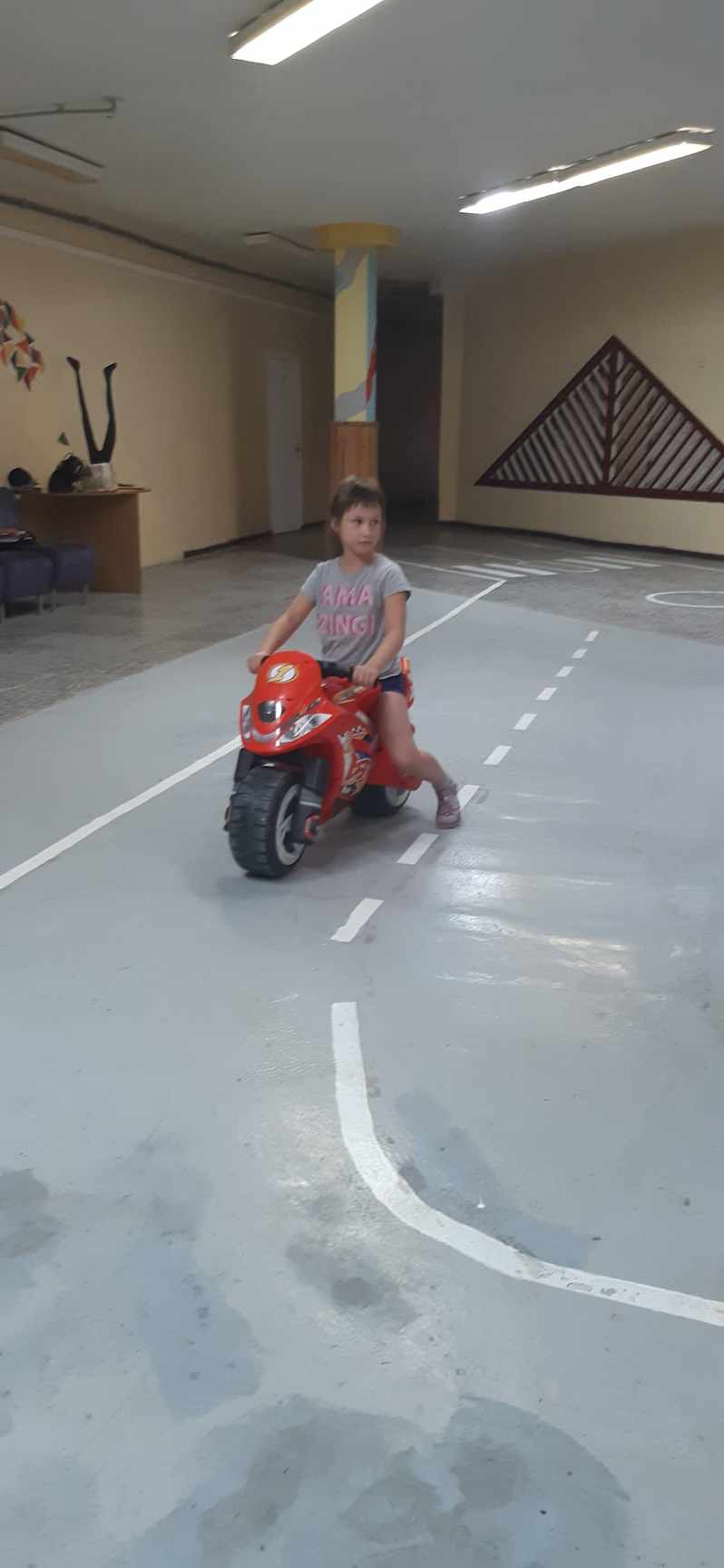 PRISIMINĖME KELIO ŽENKLUS
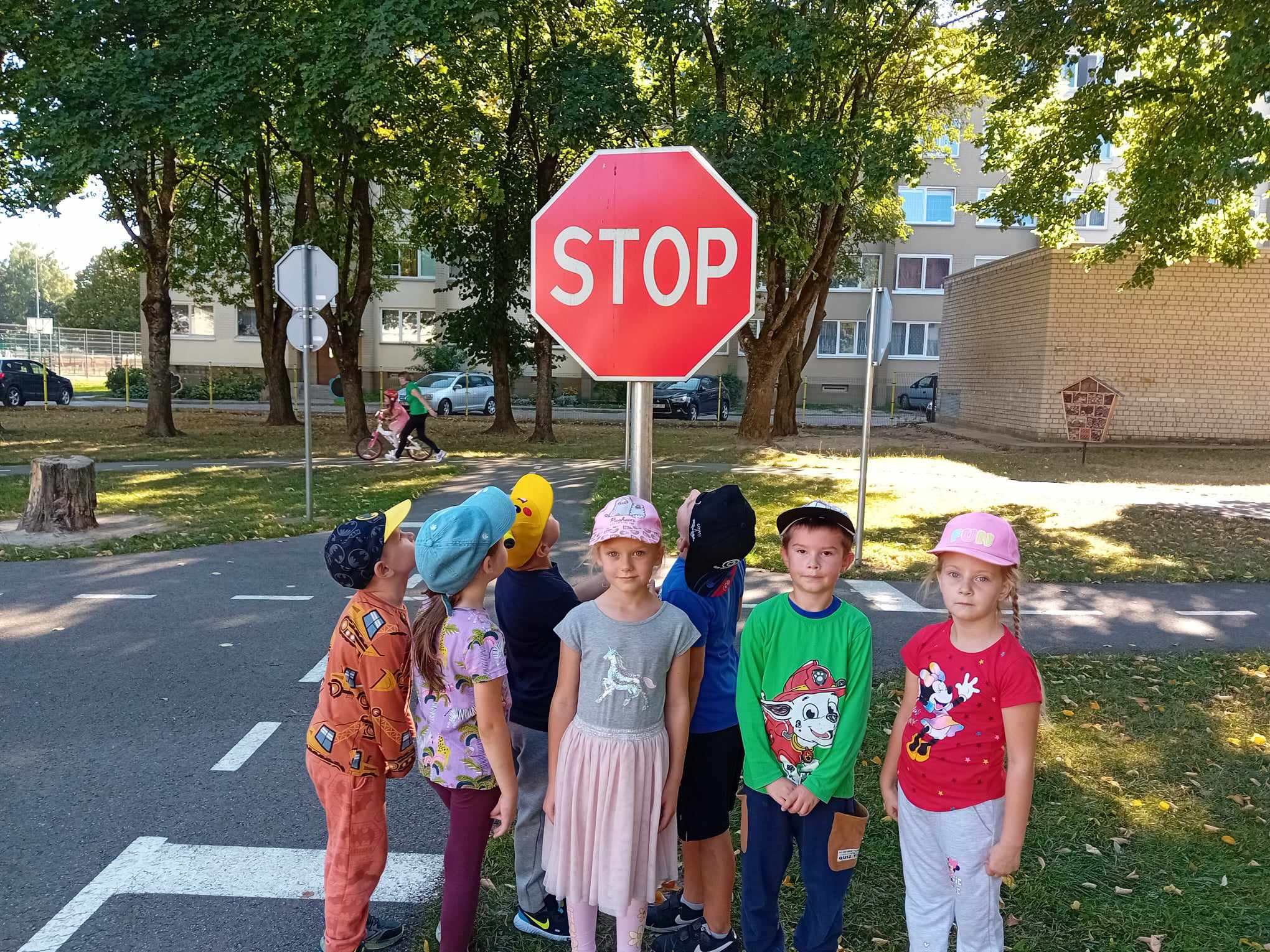 PER GATVĘ EINU TIK PĖSČIŲJŲ PERĖJA...
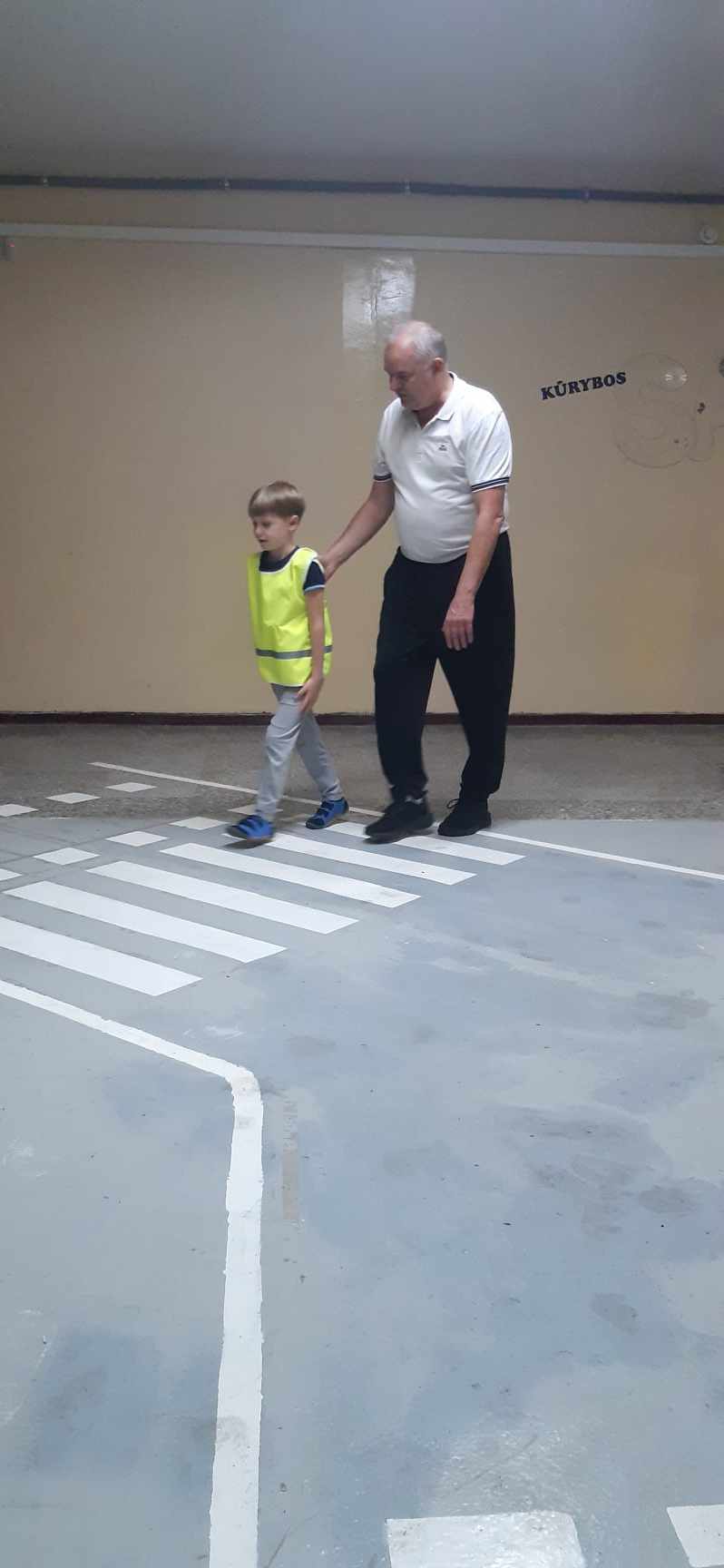 IR DEGANT ŽALIAM ŠVIESOFORO SIGNALUI
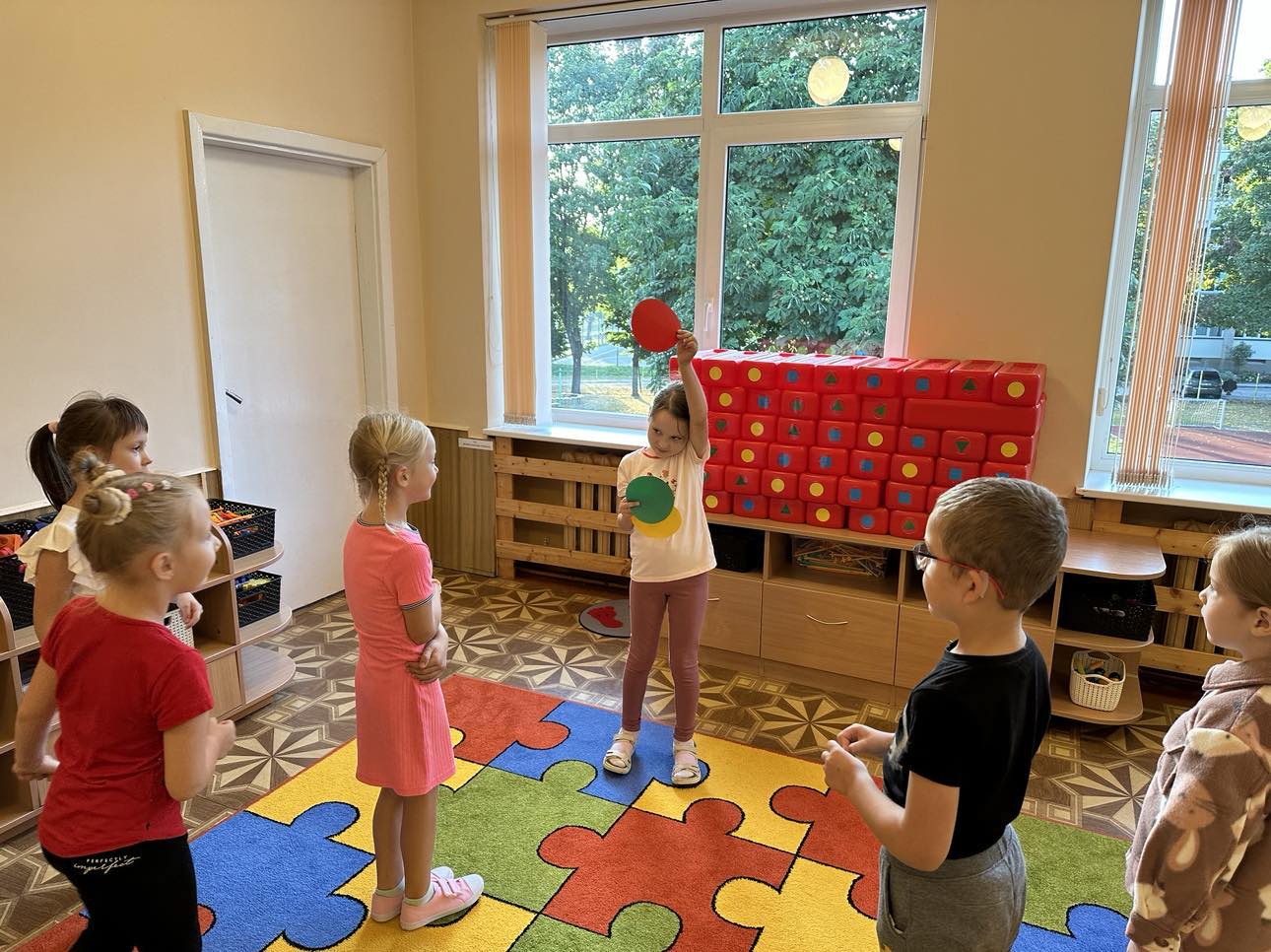 NEPAMIRŠKIME IR ATŠVAITŲ
VAIZDO ĮRAŠAS
RUOŠDAMIESI „DIENAI BE AUTOMOBILIO“ PASIGAMINOME DRAUDŽIAMĄJĮ KELIO ŽENKLĄ- AUTOMOBILIŲ EISMAS DRAUDŽIAMAS
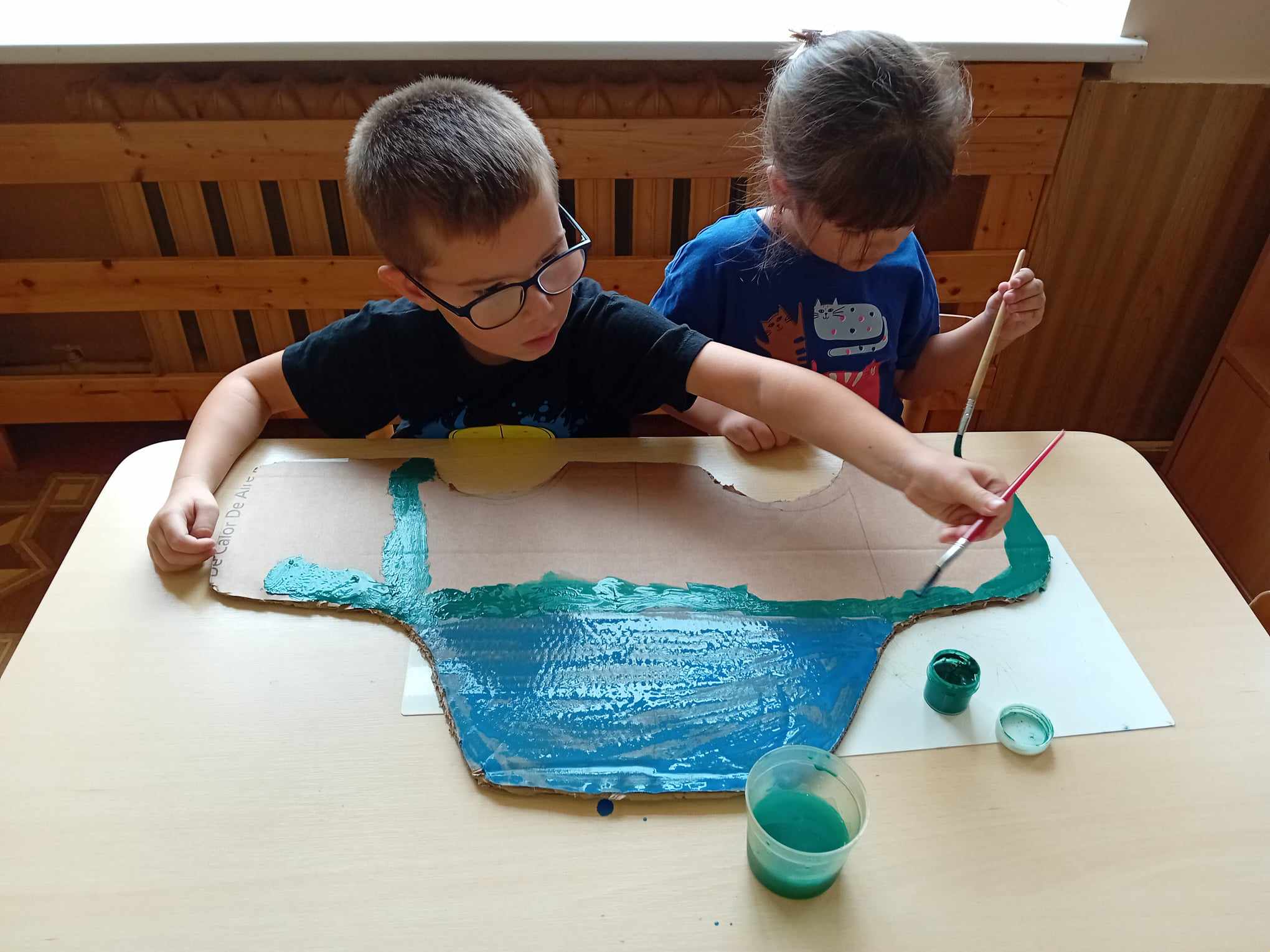 RUOŠDAMIESI „DIENAI BE AUTOMOBILIO“ PASIGAMINOME DRAUDŽIAMĄJĮ KELIO ŽENKLĄ- AUTOMOBILIŲ EISMAS DRAUDŽIAMAS
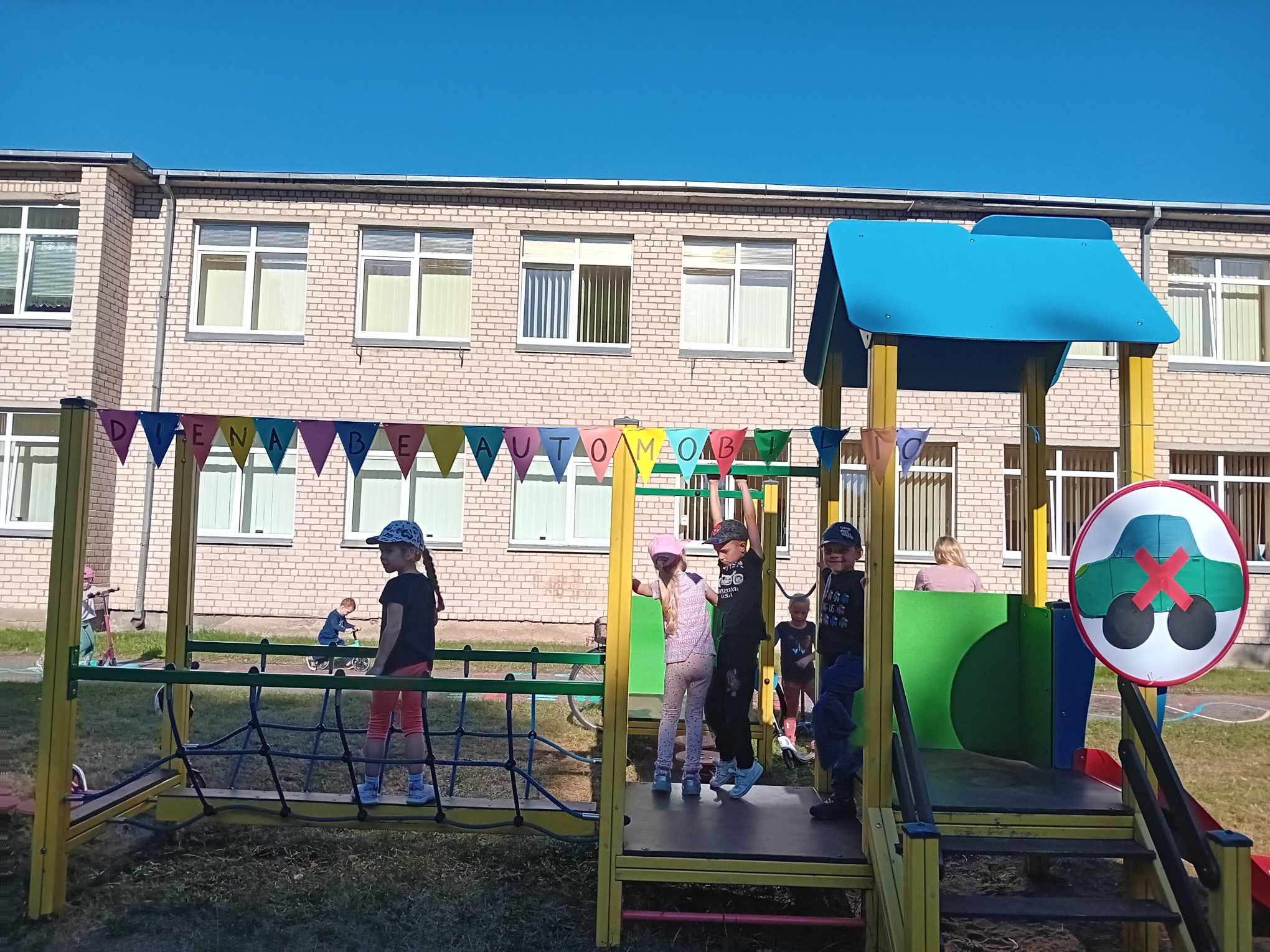 AUTOMOBILIU VAŽIUOJU TIK SPECIALIOJE KĖDUTĖJE IR PRISISEGĘS SAUGOS DIRŽU
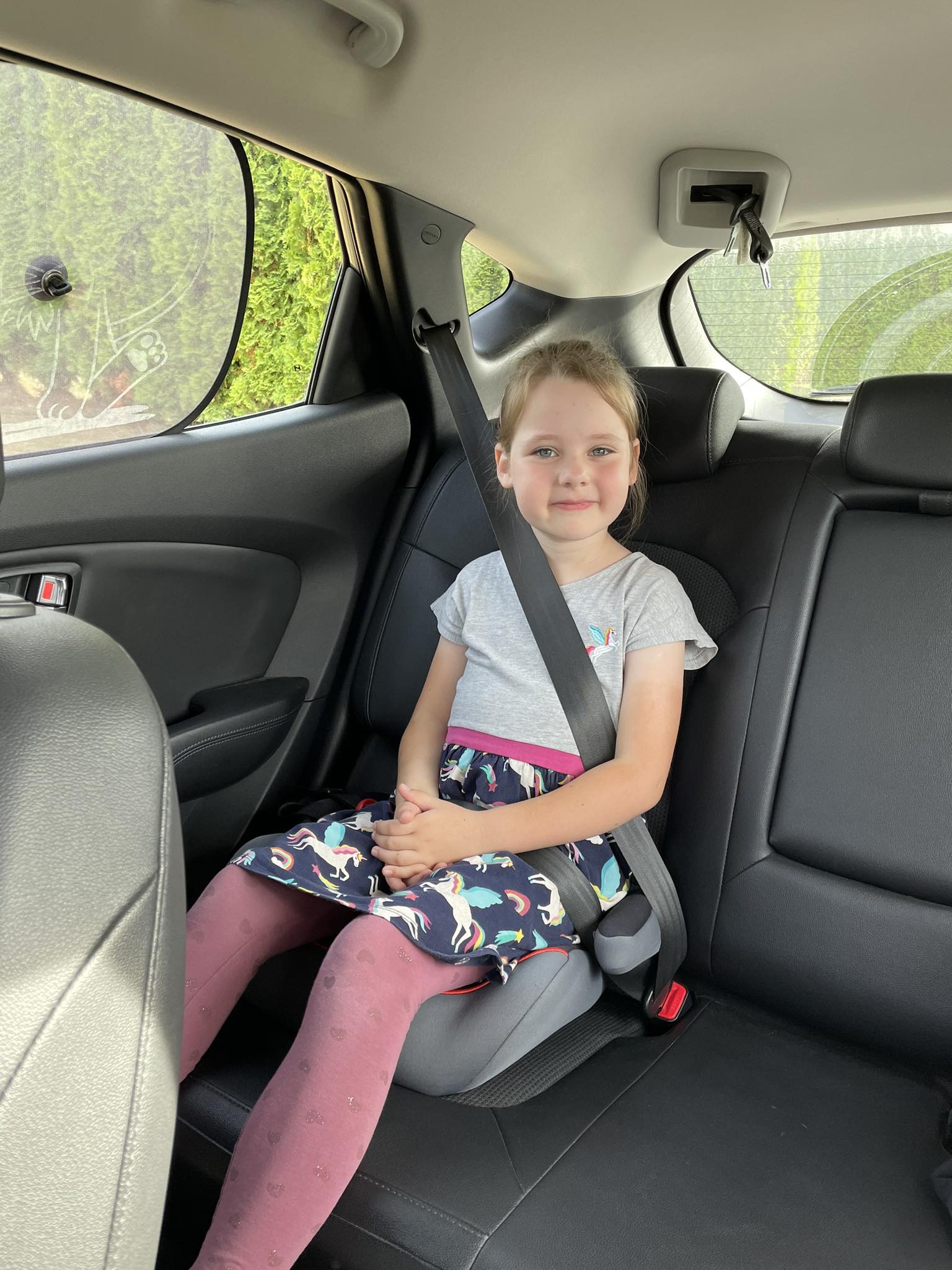 PASPIRTUKU IR DVIRAČIU VAŽIUOJU TIK LEISTINOSE VIETOSE IR SU ŠALMU
MES SUŽINOJOME
KAS YRA KELIŲ EISMAS
KAM REIKALINGAS KELIAS IR ŠALIGATVIS
KUR IR KAIP PEREITI PAVOJINAGAS VIETAS
KAIP REIKIA EITI IR ELGTIS KELYJE
KĄ REIŠKIA DRAUDŽIAMIEJI, NUKREIPIAMIEJI IR ĮSPĖJAMIEJI KELIO ŽENKLAI
KAIP BŪTI MATOMAM KELYJE
KAIP SAUGIAI ELGTIS AUTOMOBILYJE